Hyvinvointia kestävästi
Tuuli Hirvilammi
Polkuja kohtuuteen, Salo 27.9.2014

tuuli.hirvilammi@helsinki.fi
Relationaalinen hyvinvointikäsitys
Luonnonympäristö
Ihmistoiminta ja hyvinvointi
Kohtuullinen elintaso
Resurssien kulutus
Ylikulutus
Ekologinen kestävyys
Kohtuullinen elintaso
Sosiaalinen kestävyys
Köyhyys
Laaja käsitys hyvinvoinnista
Erilaisten tarpeiden tunnistaminen 







	ja monipuolinen tarpeiden tyydyttäminen
Having
Doing
Loving
Being
Lähteitä
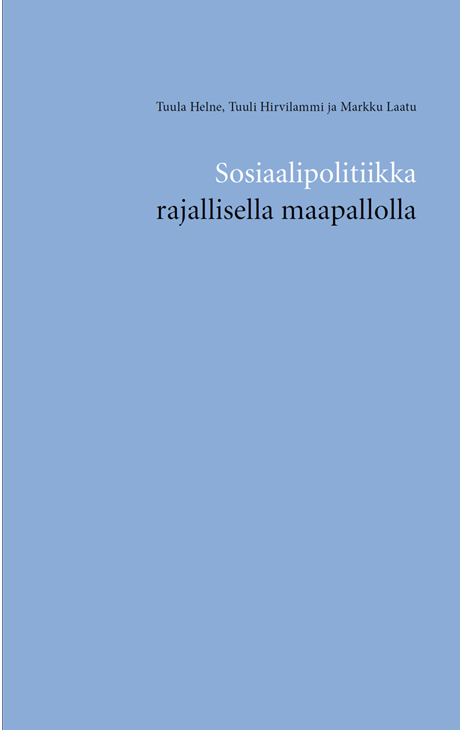 Kelan tutkimuosasto, 2012

PDF:https://helda.helsinki.fi/handle/10138/34643
Kelan tutkimusosasto, 2014

PDF: https://helda.helsinki.fi/handle/10138/45298
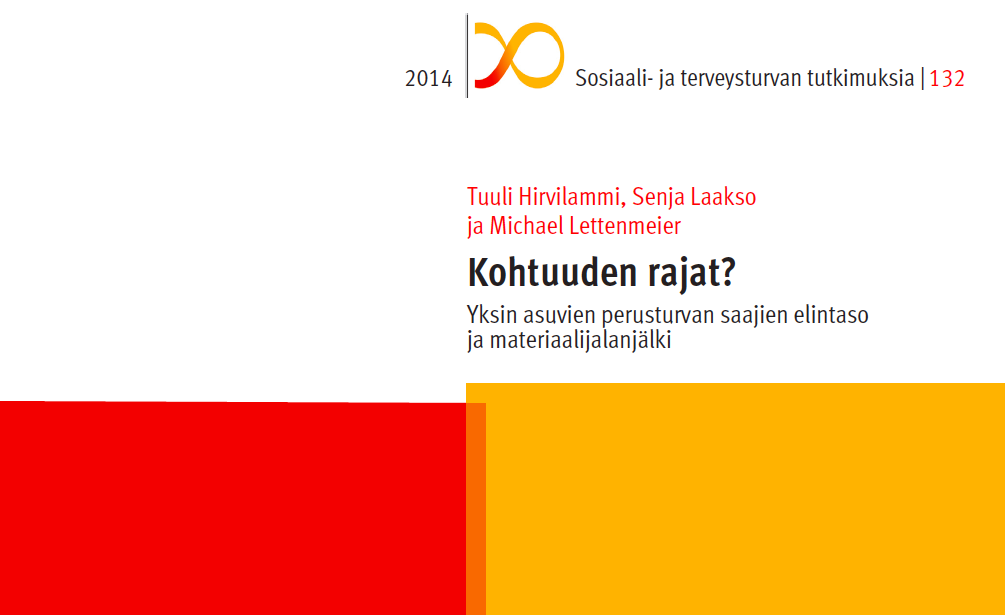 Kelan tutkimusosasto, 2014

PDF: https://helda.helsinki.fi/handle/10138/136334